Zespół Szkół Technicznych 
i Artystycznych 
w Lesku
realizuje 
projekt praktyk zawodowych 
w IRLANDII
Projekt pt. „Międzynarodowa współpraca i poznanie nowoczesnych metod pracy, kluczem do podniesienia kompetencji przyszłych pracowników branży hotelarsko-gastronomicznej”, 
rozpoczął się 
01 września 2019 r. i będzie trwał  do 31 sierpnia 2022 r.,
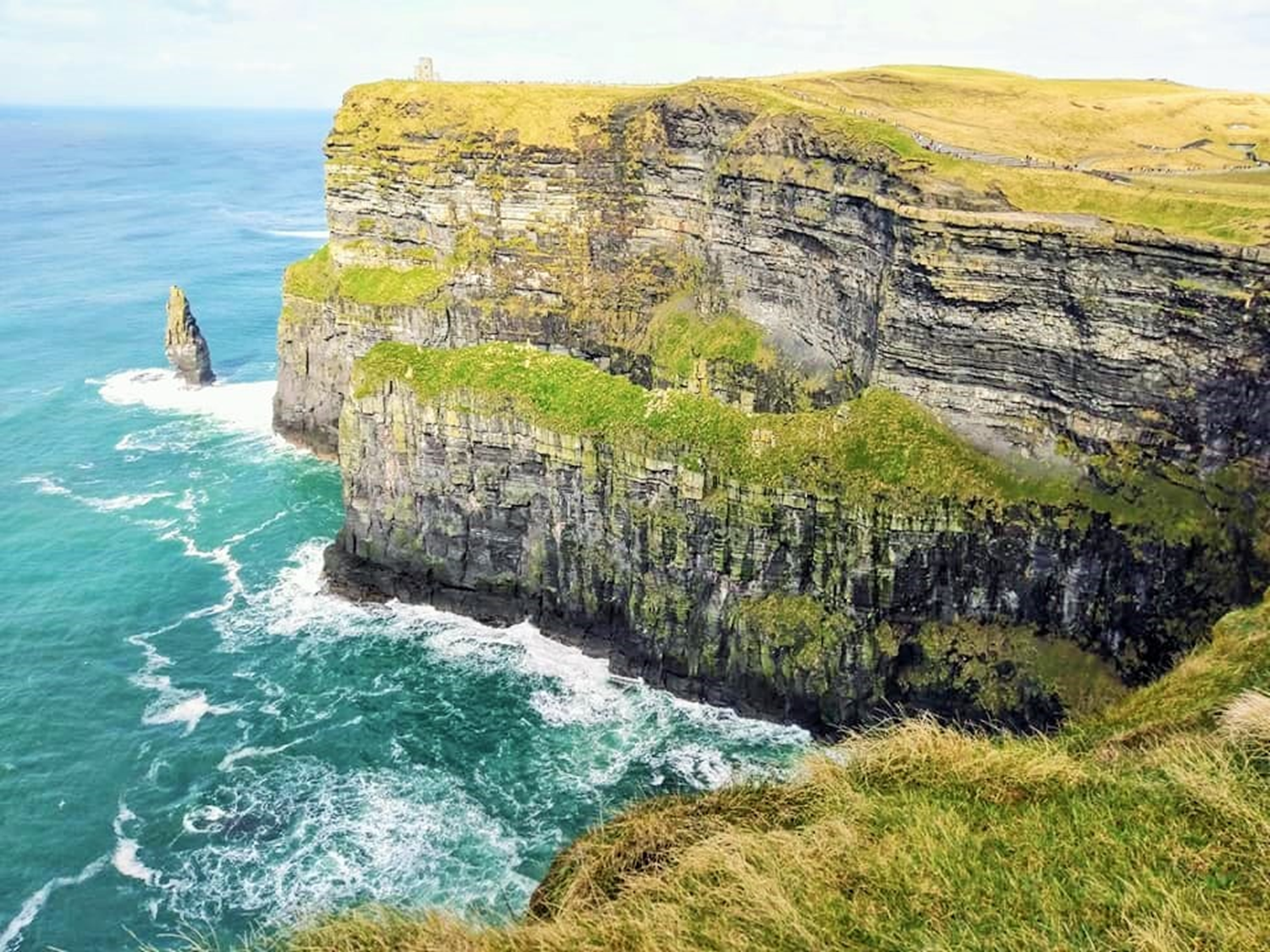 https://www.yourinternationaltraining.com
Głównym celem projektu jest zwiększenie konkurencyjności uczniów na rynku pracy poprzez: 
rozwinięcie umiejętności praktycznych;
zdobycie wiedzy i doświadczenia zawodowego;
podniesienie kwalifikacji językowych i społecznych.
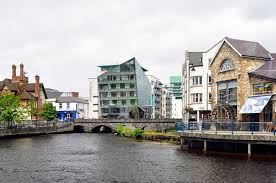 http://www.the-businessreport.com/article/sligo-ireland
Działaniem głównym projektu jest czterotygodniowy pobyt na praktyce zawodowej 
w Irlandii uczniów z 
Technikum Hotelarskiego,
 Technikum Żywienia i Usług Gastronomicznych. 
	Praktyki odbędą się w dwóch turach. Wyjazd pierwszej grupy ma nastąpić jesienią 2021 r., drugiej na wiosnę 2022 r.
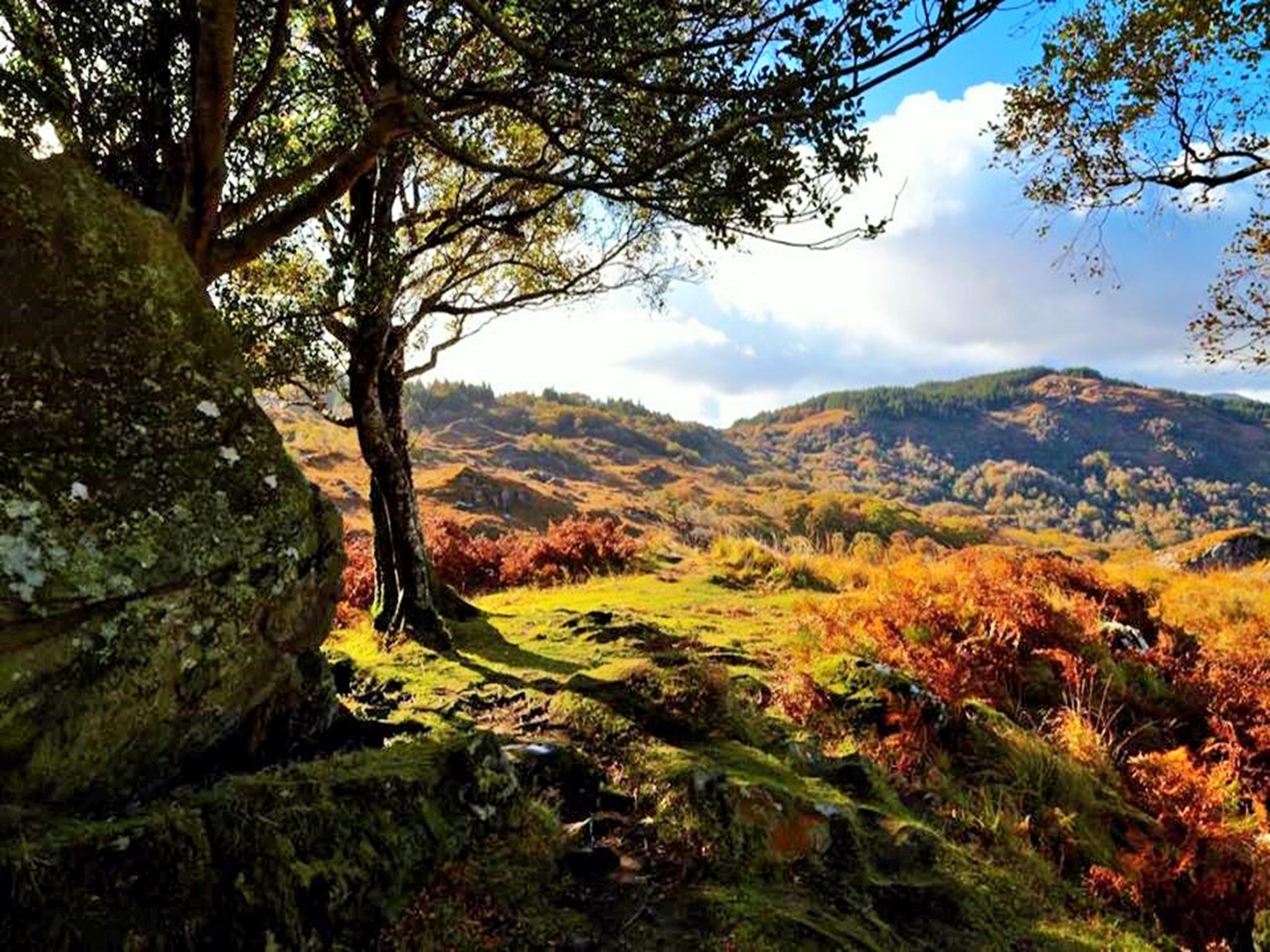 https://www.yourinternationaltraining.com
Miejsce odbywania praktyk: Sligo
-niewielkie miasto w północno-zachodniej Irlandii (hrabstwo Sligo), położone pośród malowniczych wzgórz na północnym brzegu wyspy przy ujściu rzeki Garavogue do Oceanu Atlantyckiego. 
(https://www.yourinternationaltraining.com/sligo
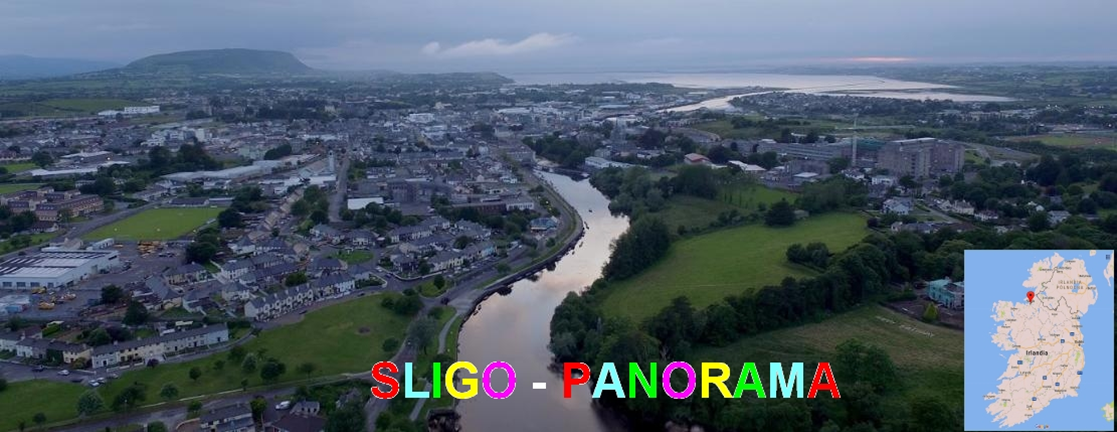 https://navtur.pl/place/show/3310,sligo
Organizacją przyjmującą jest Irlandzki Partner 
„Your International Training”, która posiada wieloletnie doświadczenie w organizacji 
praktyk zawodowych dla młodzieży 
z całej Europy
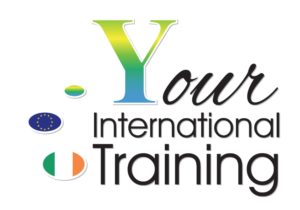 https://www.yourinternationaltraining.com/
Irlandzki Partner  „Your International Training”, zapewnia uczestnikom:
* wyselekcjonowane miejsca praktyk, zgodnie z kierunkiem kształcenia,
* noclegi (pokoje 2-3 osobowe)          u irlandzkich rodzin goszczących,
* wyżywienie (3 posiłki dziennie)        i opiekę.
Firma zapewnia również program kulturalny obejmujący zapoznanie       z obyczajami kraju goszczącego             a także wycieczki krajoznawcze.
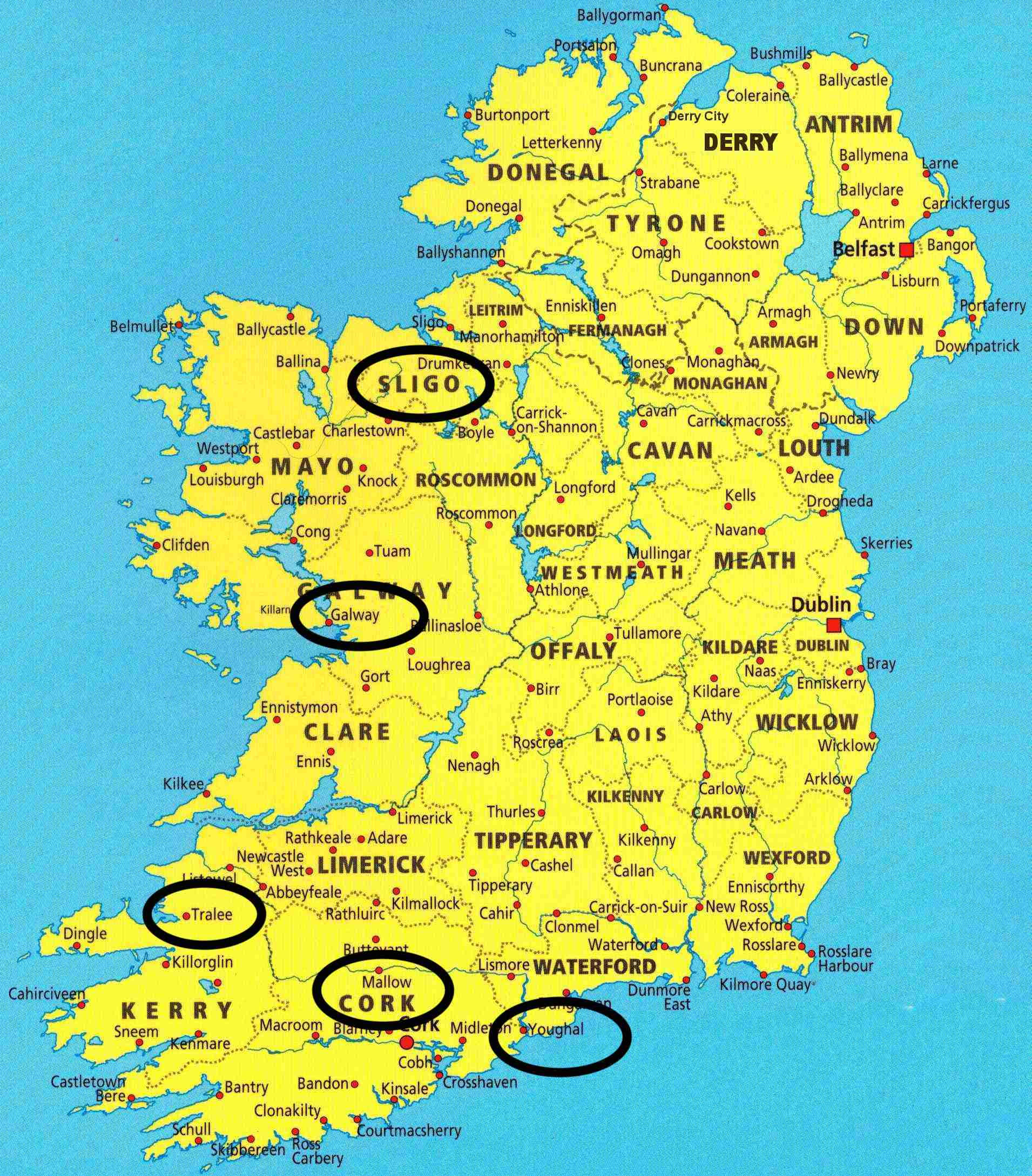 https://www.yourinternationaltraining.com
Przed rozpoczęciem praktyk
uczestnicy przejdą cykl szkoleń finansowanych              przez Unię Europejską, w zakresie:
30 godzin lekcyjnych języka angielskiego,
20 godzin warsztatów kulinarnych mających na celu poznanie kuchni irlandzkiej
10 godzin warsztatów psychologiczno – pedagogicznych
15 godzin kursu animacji czasu wolnego
Szkolenia odbedą się na terenie ZSTiA w Lesku.
W trakcie praktyk: 
uczniowie technikum hotelarskiego poznają standardy i procedury obsługi gości hotelowych w irlandzkich obiektach hotelarskich
uczniowie technikum żywienia i usług gastronomicznych poznają standardy            i techniki pracy w kuchni, z uwzględnieniem narodowych potraw irlandzkich
Przykładowe miejsca praktyk uczniów:
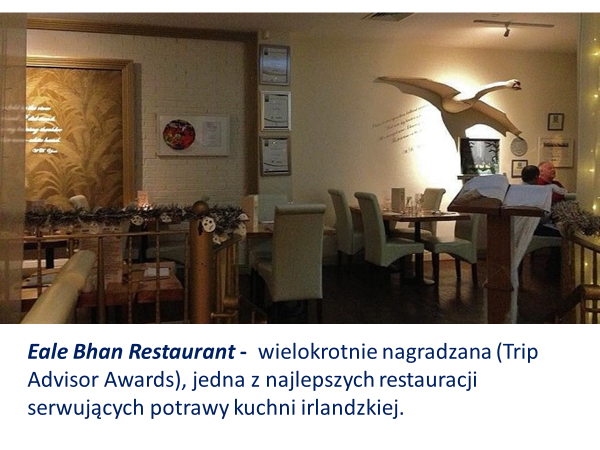 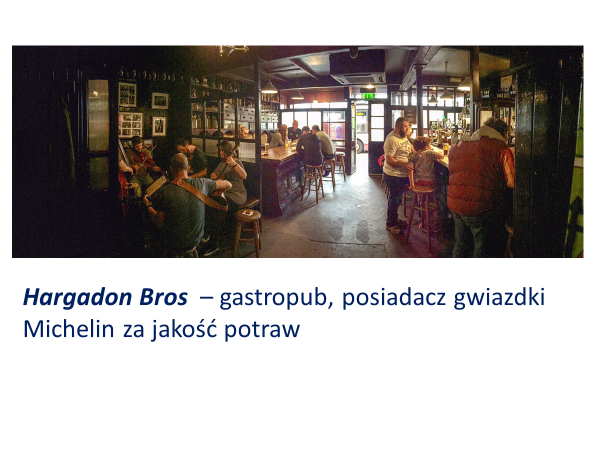 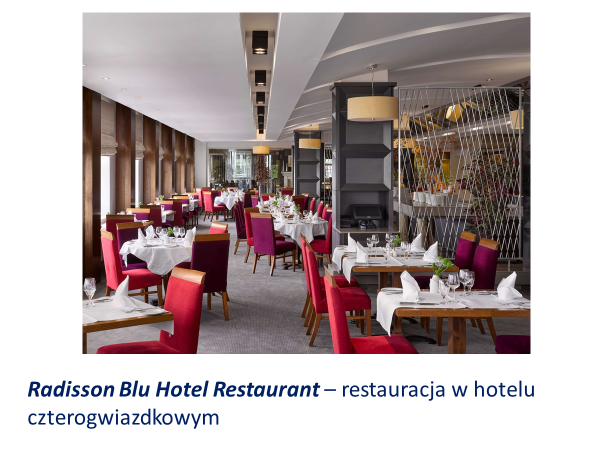 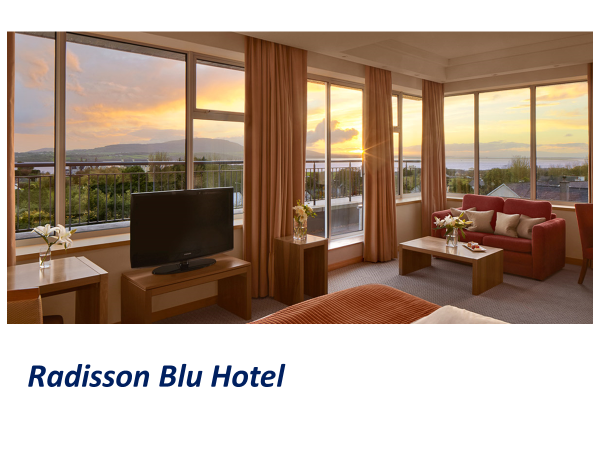 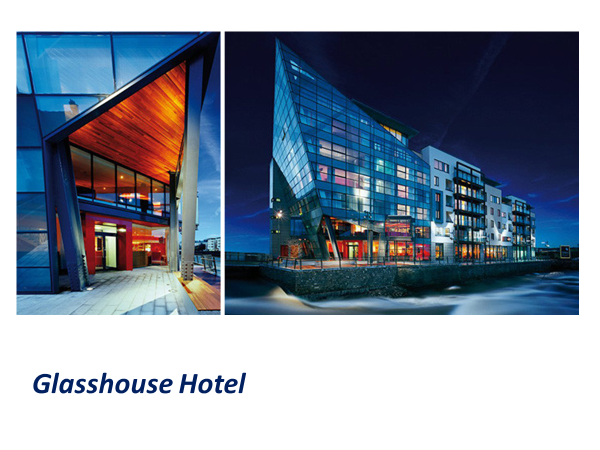 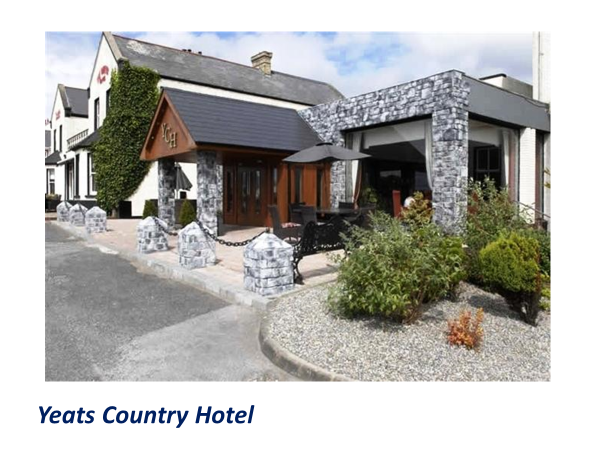 Regulamin  Rekrutacji uczestników (fragmenty)

Udział w Projekcie jest bezpłatny, koszty związane z jego realizacją finansowane są ze środków Unii Europejskiej w ramach projektu Ponadnarodowa mobilność uczniów i absolwentów oraz kadry kształcenia zawodowego   Program Operacyjny Wiedza Edukacja Rozwój 2014-2020 współfinansowanego z Europejskiego Funduszu Społecznego
W projekcie uczestniczyć mogą uczennice i uczniowie Zespołu Szkół Technicznych i Artystycznych w Lesku, uczęszczający  w terminie wyjazdu tj. roku szk. 2021/2022 do klasy drugiej, trzeciej lub czwartej, którzy złożyli formularz zgłoszeniowy wraz z wymaganymi załącznikami i zostaną zakwalifikowani do udziału       w projekcie przez Komisję Rekrutacyjną.
Kryteria naboru:
- średnia ocen z przedmiotów w kształceniu zawodowym teoretycznym (z wyłączeniem języka angielskiego zawodowego) oraz w kształceniu zawodowym praktycznym na koniec roku szkolnego lub koniec pierwszego semestru (w zależności od terminu wyjazdu):
6,0 - 5,1 - 25 pkt
5,0 - 4,5 - 20 pkt
4,4 - 4,0 - 15 pkt
3,9 - 3,5 - 10 pkt
-średnia ocena z języka angielskiego oraz języka angielskiego zawodowego ( jeśli dotyczy) na koniec roku szkolnego lub koniec pierwszego semestru (w zależności od terminu wyjazdu):
6,0 - 5,1 – 20 pkt
5,0 - 4,5 - 15 pkt
4,4 - 4,0 - 10 pkt
3,9 - 3,5 – 5 pkt
-ocena zachowania – na koniec roku szkolnego lub koniec pierwszego semestru (w zależności od terminu wyjazdu):
wzorowe - 15 pkt
bardzo dobre - 10 pkt
dobre - 5 pkt
Laureaci i uczestnicy konkursów przedmiotowych w trakcie całego pobytu w Szkole 
- uczestnicy i laureaci na szczeblu ogólnopolskim – 15 pkt
- laureaci na szczeblu regionalnym (wojewódzkim, międzywojewódzkim) - 10 pkt
- laureaci na szczeblu powiatowym – 5 pkt
Uczniowie
- posiadający opinię/orzeczenie Poradni Psychologiczno-Pedagogicznej o potrzebie kształcenia specjalnego lub indywidualnego (kopia orzeczenia) – 5 punktów,
- pochodzący/e z rodzin wielodzietnych (oświadczenie) – 5 punktów
- pochodzący/e z rodzin korzystających z pomocy Ośrodka Pomocy Społecznej (zaświadczenie z OPS lub oświadczenie) – 5 punktów.
Osoby, które z powodu braku miejsc nie zostały zakwalifikowane do udziału w Projekcie, zostają umieszczone na liście rezerwowej. W razie skreślenia uczestnika / uczestniczki z listy, na jego miejsce zostaje zakwalifikowany uczeń/ uczennica z listy rezerwowej.
Informacje o terminie rekrutacji dostępne będą              w siedzibie szkoły, na stronie internetowej szkoły, przekazywane będą w formie ustnej przez koordynatora projektu i wychowawców klas.
Uczniowie ubiegający się o uczestnictwo w projekcie składają formularz zgłoszeniowy (wzór załącznik nr 1 do niniejszego regulaminu) wraz ze zgodą na przetwarzanie danych osobowych (wzór załącznik nr 2 do niniejszego regulaminu)  do sekretariatu szkoły.
O zakwalifikowaniu uczniów/uczennic do udziału w projekcie decyduje Komisja Rekrutacyjna na podstawie niniejszego regulaminu sporządzając protokół z procedury rekrutacyjnej

Komisja ustala listy osób zakwalifikowanych do projektu oraz listy osób rezerwowych. Następnie Komisja, za pośrednictwem koordynatora powiadamia uczniów            i uczennice o zakwalifikowaniu do uczestnictwa w projekcie.
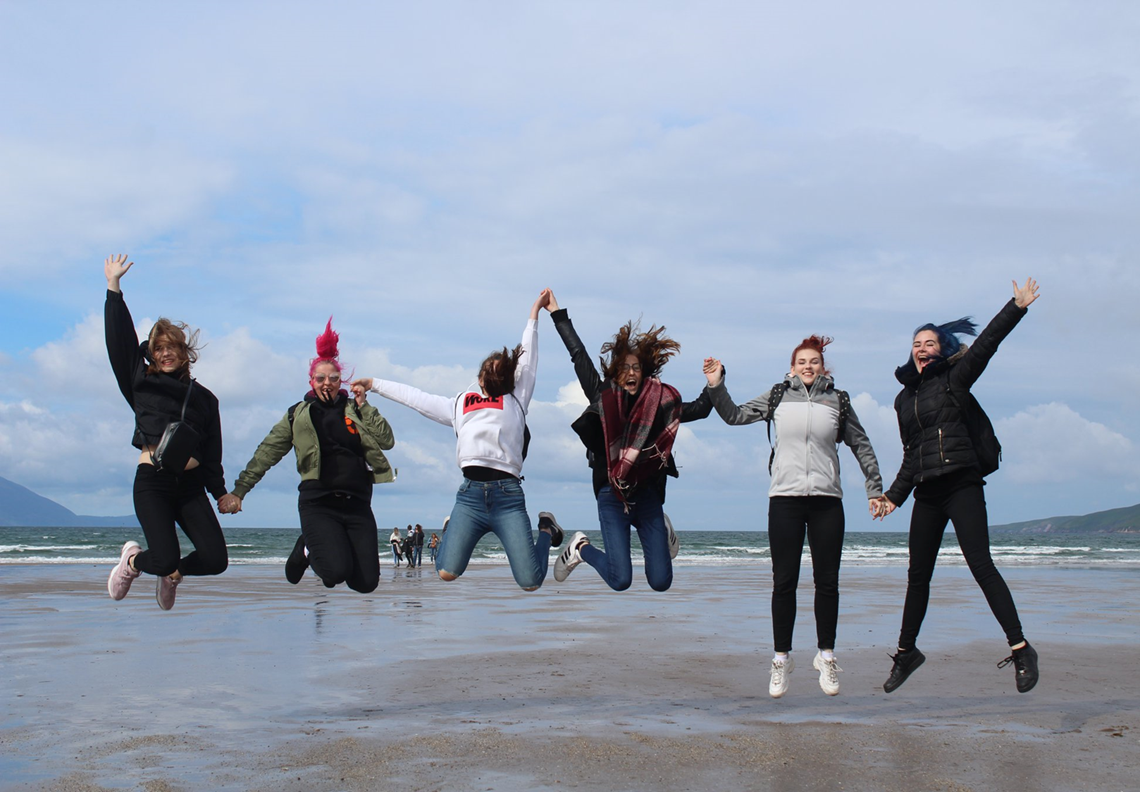 Zapraszamy
https://www.yourinternationaltraining.com